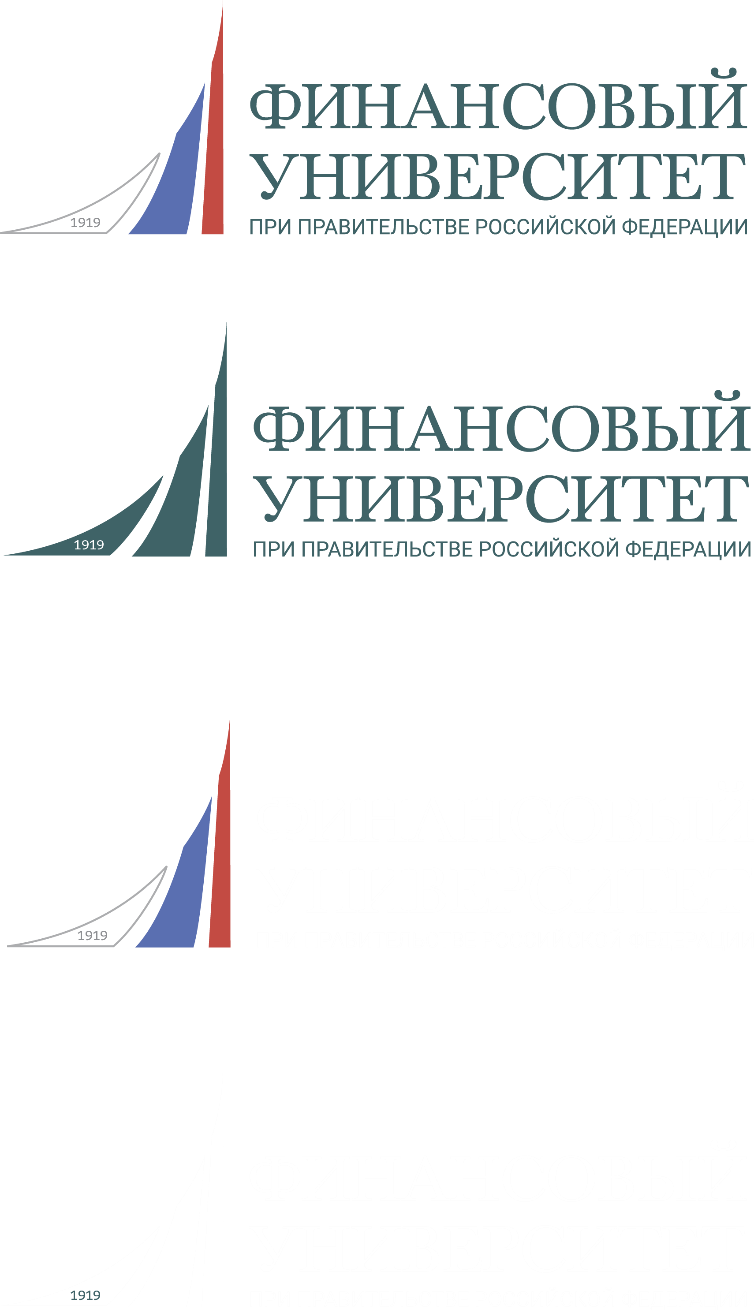 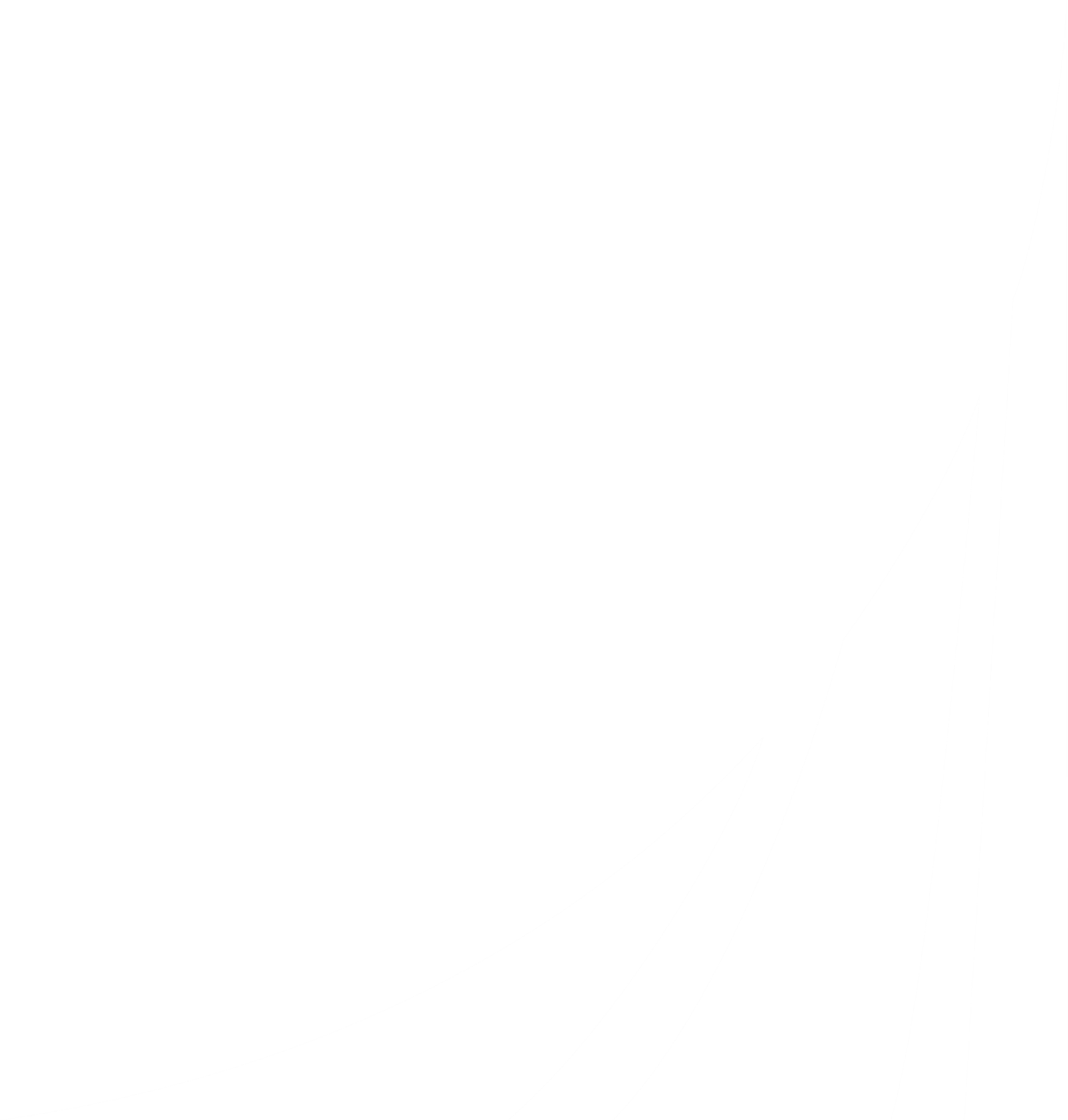 Отчет о работе 
Ученого совета 
Финансового университета
за 2017/2018 учебный год
В.В. Звягинцева
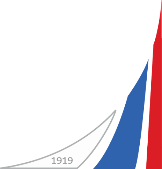 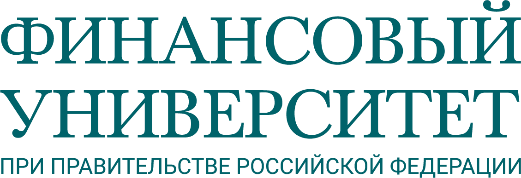 СОСТАВ УЧЕНОГО СОВЕТА
Ученый совет состоит из 100 членов совета:
имеют ученые степени доктора или кандидата наук
86 %
обучающиеся
Финансового университета
2 %
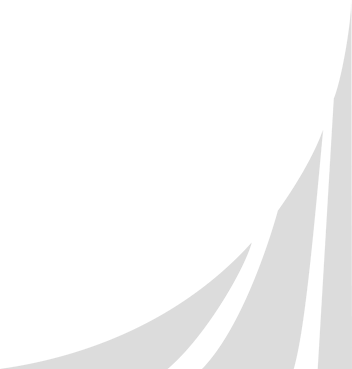 Состав Ученого совета утвержден на Конференции и объявлен приказом ректора Финансового университета от 28.10.2016 № 2084/о, в редакции приказов от 09.03.2017 № 0415/о, от 31.03.2017 № 0668/о, от 26.05.2017 № 1097/о, от 07.06.2017 № 1219/о, от 28.08.2017 № 1488/о, от 02.10.2017 № 1678/о, от 19.03.2018 № 0581/о, от 31.05.2018 № 1218/о, от 19.06.2018 №1345/о, от 18.07.2018 № 1494/о.
2
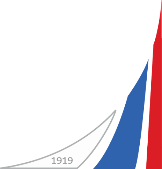 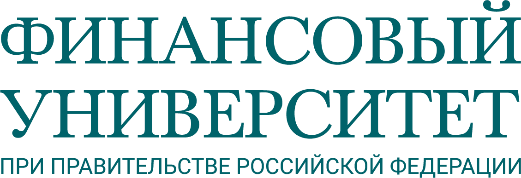 ОБЩИЕ СВЕДЕНИЯ О РАБОТЕ ЗА ПРОШЕДШИЙ ПЕРИОД
За прошедший 2017/2018 учебный год:
Проведено 13 заседаний, на каждом из которых присутствовало более 2/3 членов Ученого совета
Проведено 3 расширенных заседания с приглашением всех НПР Финансового университета
Рассмотрено более 150 вопросов
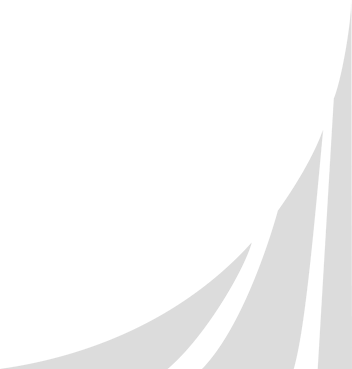 3
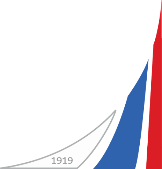 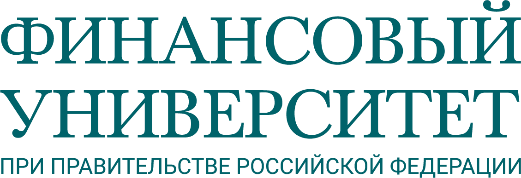 НАУЧНЫЕ ДОКЛАДЫ
Профессора Университета Тушия (Италия), директора Европейского средиземноморского центра климатических изменений, лауреата Нобелевской премии Риккардо Валентини на тему: «Мировая агропромышленная система: вызовы и возможности для Российской Федерации»
Заведующего кафедрой «Информационная безопасность»                   Шеремета И.А. на тему: «Цифровая экономика и проблемы кибербезопасности и ее финансового сегмента»
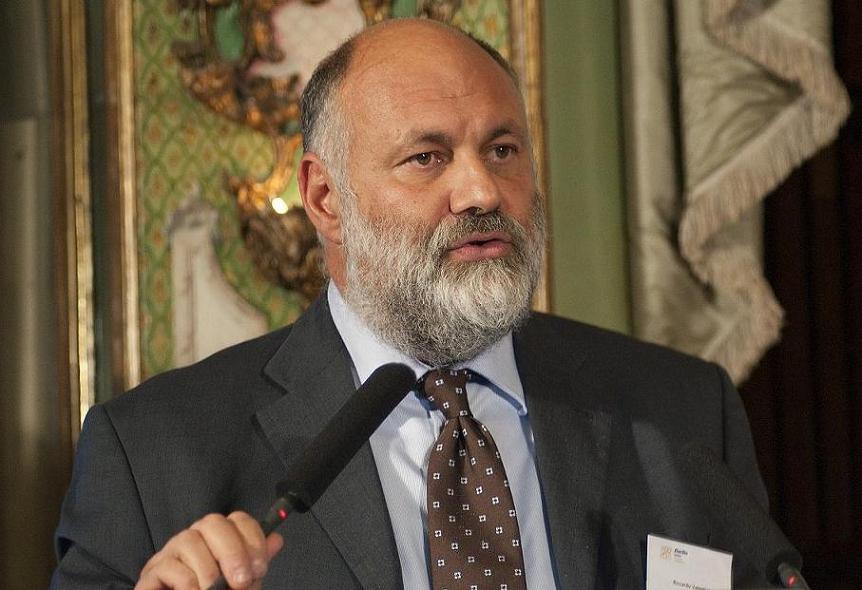 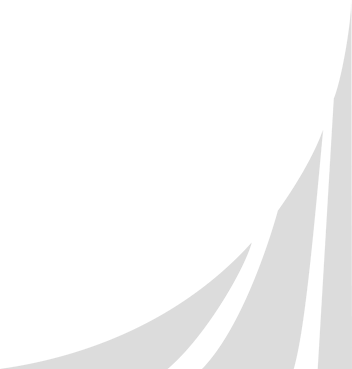 4
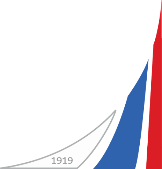 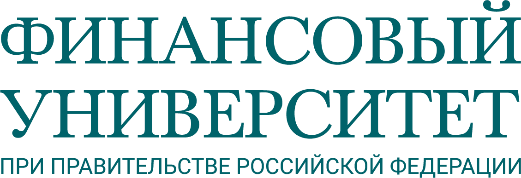 ВОПРОСЫ ОРГАНИЗАЦИИ УЧЕБНОГО ПРОЦЕССАИ МЕТОДИЧЕСКОЙ РАБОТЫ
Вопрос о разработке, утверждении и актуализации образовательных стандартов Финансового университета
Рассмотрение итогов зимней и летней экзаменационных  сессий и результатов ГЭК
Согласование председателей государственных экзаменационных комиссий
Вопрос об итогах организации и проведения практики обучающихся Финансового университета
Рассмотрение проекта Концепции развития аспирантуры на период                2017 – 2021 гг.
Вопрос о результатах государственной итоговой аттестации в аспирантуре
      и др.
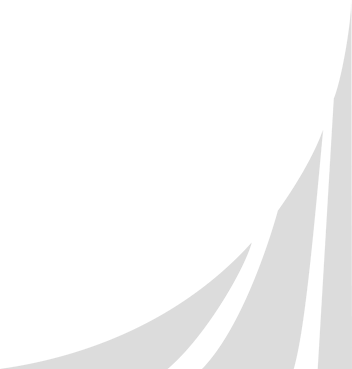 5
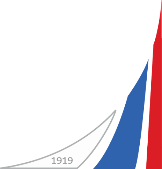 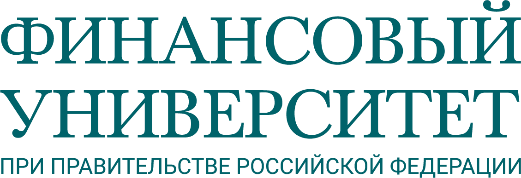 ЛОКАЛЬНЫЕ АКТЫ ФИНУНИВЕРСИТЕТА
Ученым советом были одобрены и приняты:
Изменения в Устав Финансового университета
Порядок проведения аттестации педагогических работников Финансового университета, относящихся к профессорско-преподавательскому составу
Положение об аспирантуре кадрового резерва
Положение о целевой докторантуре Финансового университета
Порядок предоставления скидок по оплате обучения студентам и аспирантам, обучающимся по договорам об оказании платных образовательных услуг, заключаемым при приеме на обучение
Изменения в Положение о замещении в Финансовом университете должностей педагогических работников, относящихся к профессорско-преподавательскому составу
Изменения в Положение об Ученом совете филиала Финансового университета
и др.
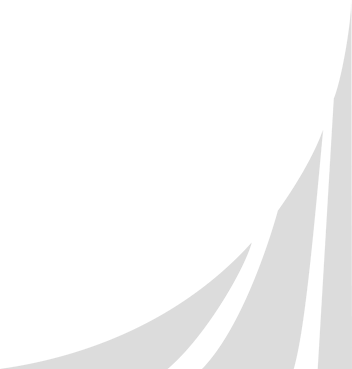 6
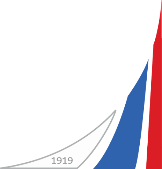 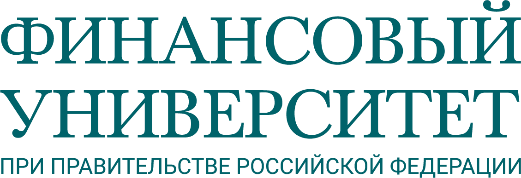 КОНКУРС НА ЗАМЕЩЕНИЕ ДОЛЖНОСТЕЙ ППС
По представлению Комиссии (экспертов) по конкурсу на замещение должностей педагогических работников была рассмотрена 71 кандидатура и избрано 67 человек на должность профессора
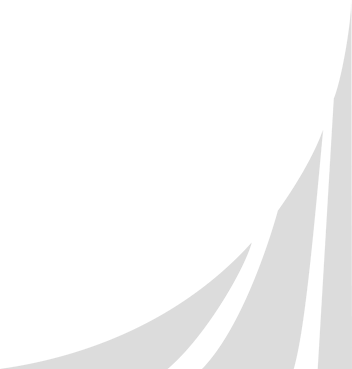 7
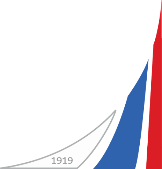 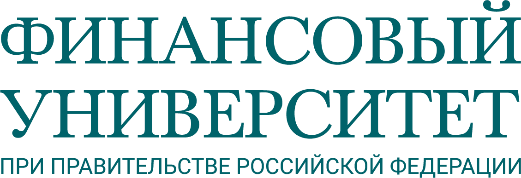 ВЫБОРЫ НА ДОЛЖНОСТИ
По представлению структурных подразделений прошли выборы:
18 заведующих кафедрами
(включая филиалы – 11 человек)

  3 деканов факультетов
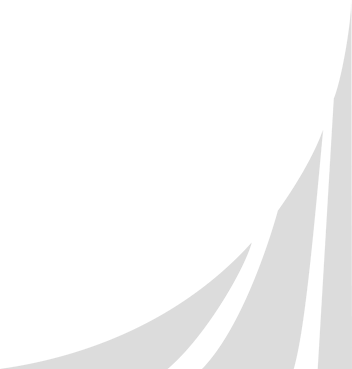 8
По представлению Комиссии
 по вопросам присвоения ученых званий 
были приняты положительные решения
 по присвоению ученого звания доцента
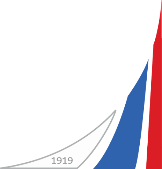 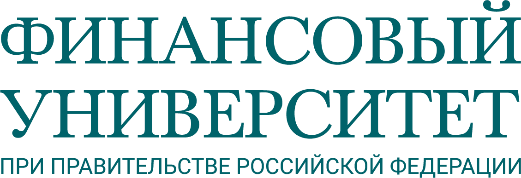 ПРИСВОЕНИЕ УЧЕНЫХ ЗВАНИЙ
33 преподавателям
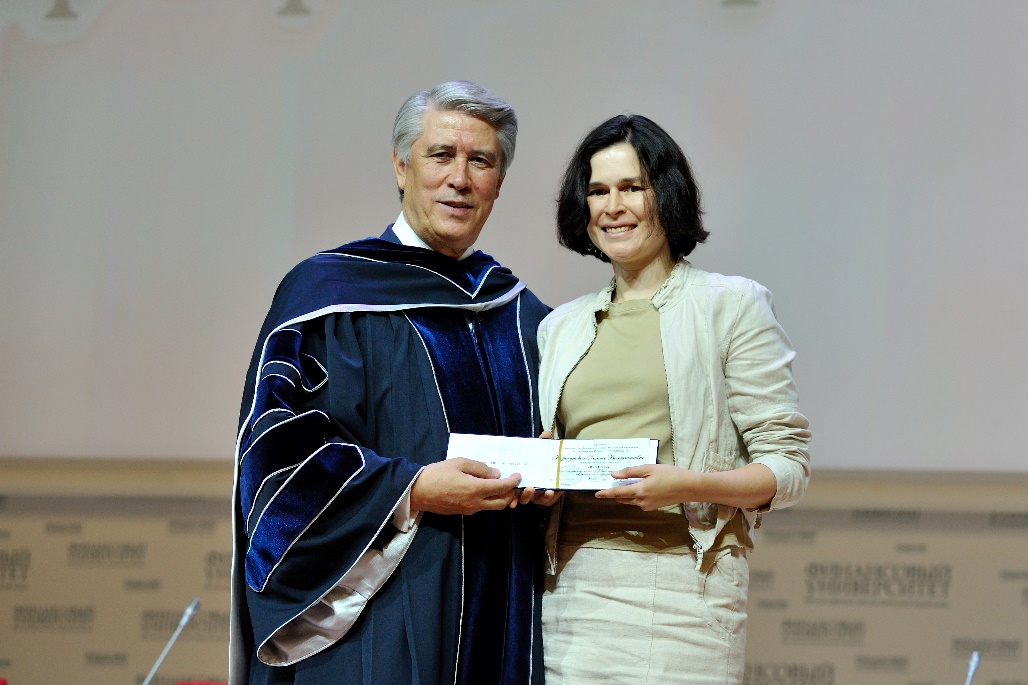 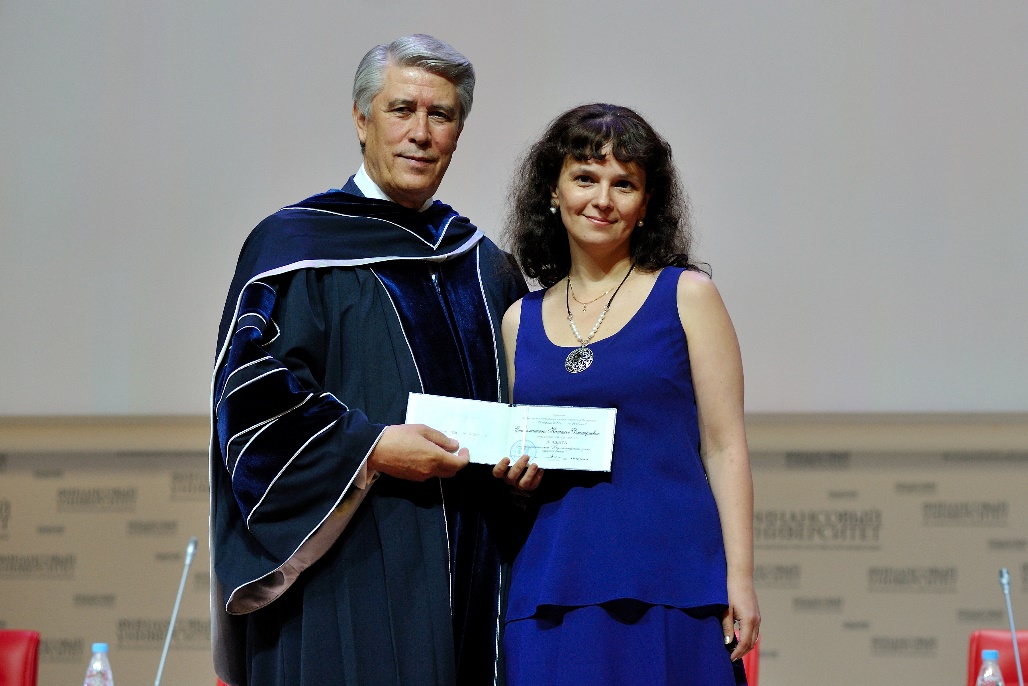 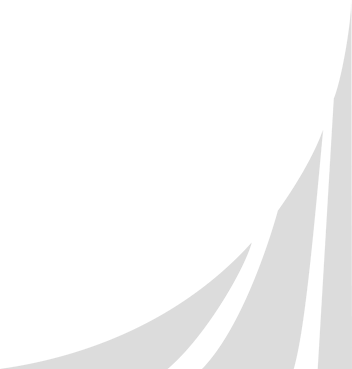 9
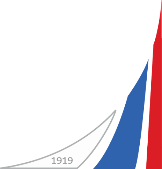 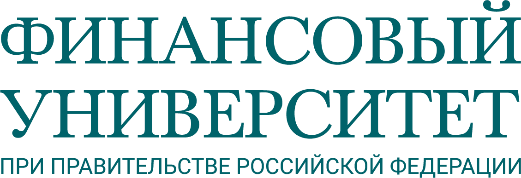 ПРЕДСТАВЛЕНИЕ К НАГРАЖДЕНИЮ
По представлению Комиссии по награждению работников Финансового университета 
были приняты положительные решения 
по представлению к награждению президентскими, правительственными, ведомственными и корпоративными наградами

23 человека
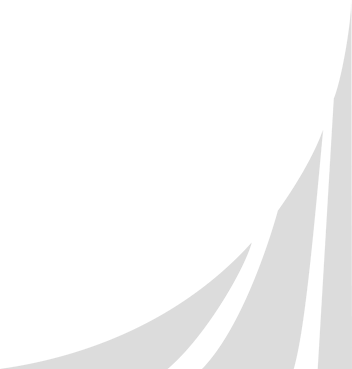 10
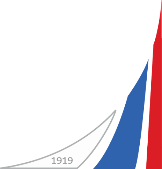 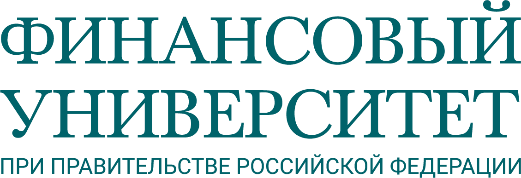 СОИСКАНИЕ СТИПЕНДИЙ
По представлению факультетов и структурных подразделений было выдвинуто на соискание стипендий 59 обучающихся
В результате, победителями конкурса стали:
12 студентов и 4 аспиранта на получение стипендии Президента  Российской Федерации для обучения за рубежом
35 студентов и 2 аспиранта  на получение стипендий Президента Российской Федерации и Правительства Российской Федерации
6 человек из числа обучающихся по программам среднего профессионального образования на получение стипендии Правительства Российской Федерации
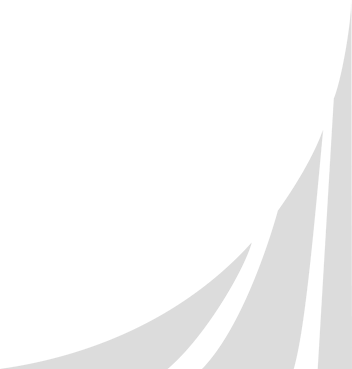 11
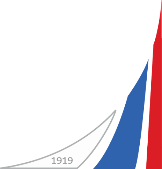 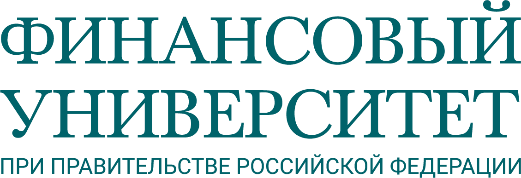 СОИСКАНИЕ СТИПЕНДИЙ
По представлению факультетов и структурных подразделений было выдвинуто на соискание персональных стипендий 8 обучающихся
5 студентов  на получение стипендии имени Е.Т. Гайдара
1 студент на получение стипендии имени А.А. Собчака
1 студент  на получение стипендии имени В.А. Туманова
1 студент на получение стипендии имени                                  А.И. Солженицына
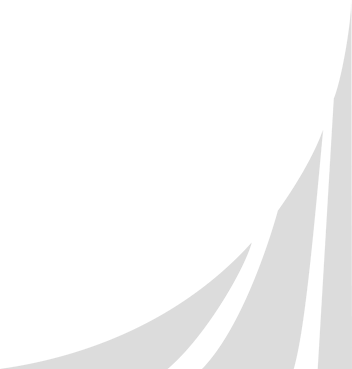 12
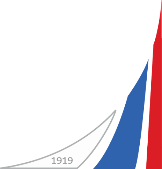 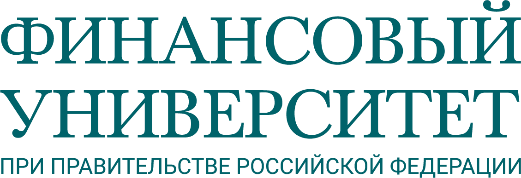 СОИСКАНИЕ СТИПЕНДИЙ
Были вручены сертификаты именных стипендий:
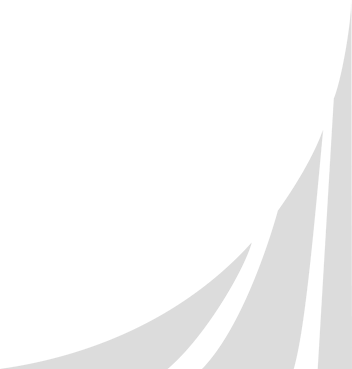 13
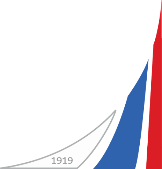 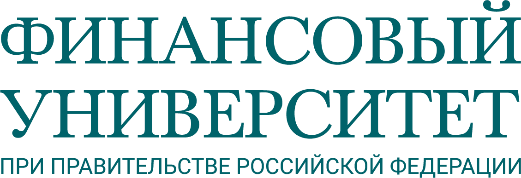 СОИСКАНИЕ ПРЕМИЙ
Были рекомендованы и выдвинуты:
Кандидаты на соискание Общероссийской Высшей общественной экономической премии «Экономист года»
Кандидаты на участие в конкурсе на соискание премии Правительства Москвы молодым ученым в номинации в области исследований «Информационно-коммуникационные технологии»
Кандидаты на соискание премии Общероссийской общественной организации «Российское профессорское собрание»
Цикл трудов «Налоговый олимп» на соискание премии Правительства Российской Федерации 2018 года в области образования
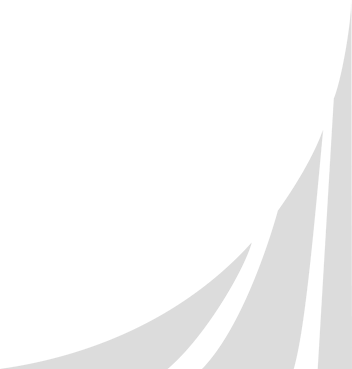 14
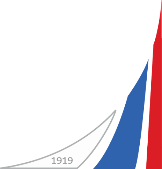 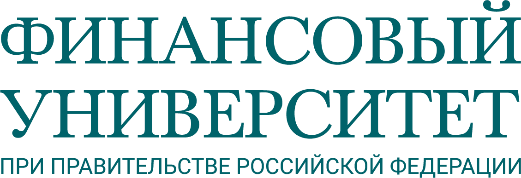 ПРОЧИЕ ВОПРОСЫ РАБОТЫ ФИНУНИВЕРСИТЕТА
О подготовке к 100-летнему юбилею Финансового университета
О Кадровой политике Финансового университета 
Об исполнении проекта: «Создание институциональной базы для поддержки реализации и развития программ по финансовой грамотности для взрослого населения на федеральном и региональном уровнях»
Об итогах работы приемной комиссии
О работе базовых кафедр Финансового университета
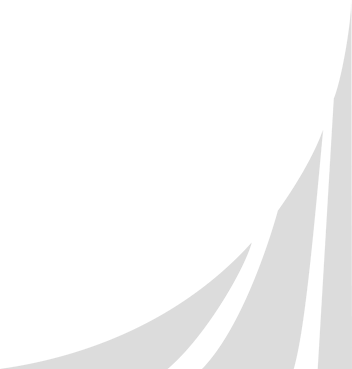 15
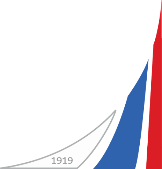 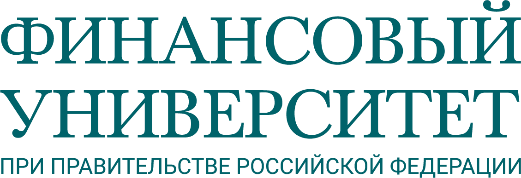 ПРОЧИЕ ВОПРОСЫ РАБОТЫ ФИНУНИВЕРСИТЕТА
О концепции стратегического развития Факультета прикладной математики и информационных технологий 
О программе развития Факультета прикладной математики и информационных технологий 
О программе развития Международного финансового факультета 
О перспективах развития кафедры «Бизнес-информатика»
Об Институте развития цифровой экономики 
Об основных направлениях повышения эффективности развития Владимирского филиала Финуниверситета 
О реализации образовательных программ по заочной форме обучения
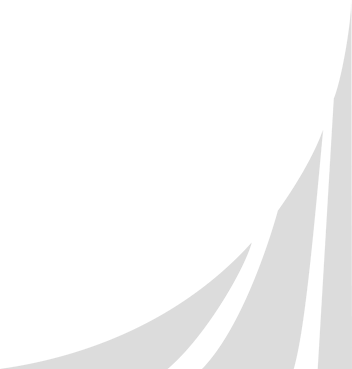 16
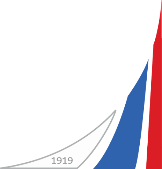 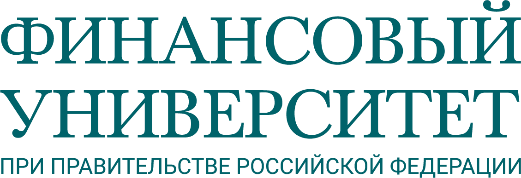 ПРОЧИЕ ВОПРОСЫ РАБОТЫ ФИНУНИВЕРСИТЕТА
Об итогах социологического опроса «Преподаватель глазами студентов»
О фирменной символике факультетов, колледжей и лицея Финансового университета 
Отчет о работе органов студенческого самоуправления 
Об эффективности работы с магистрантами научных руководителей  
О результатах международной аккредитации ЕСВЕ
и др.
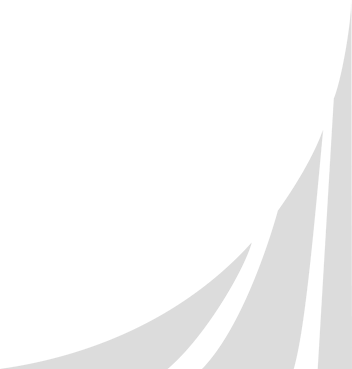 17
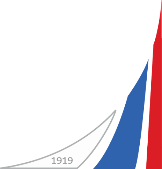 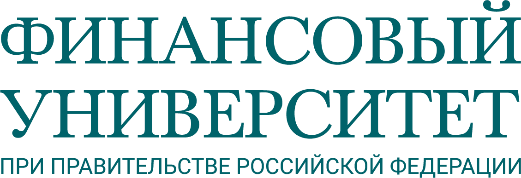 СОГЛАШЕНИЯ О СОТРУДНИЧЕСТВЕ
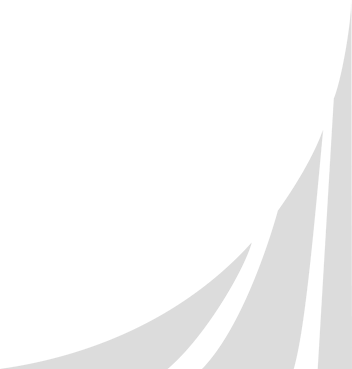 18
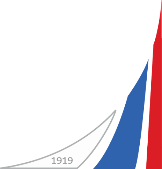 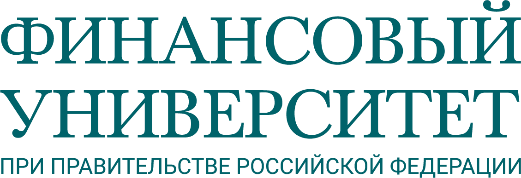 ПЛАН РАБОТЫ УЧЕНОГО СОВЕТА
Даты заседаний Ученого совета 
на 2018/2019 учебный год:
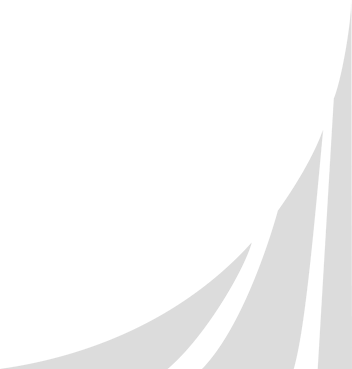 19
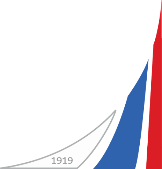 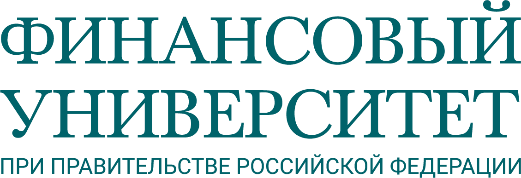 ПЛАН РАБОТЫ УЧЕНОГО СОВЕТА
Предполагается рассмотреть 62 вопроса, в том числе:

9 вопросов, затрагивающих развитие Финансового университета в целом
25 вопросов, связанных с организацией учебного процесса и методической работой
8 вопросов, связанных с научно-исследовательской работой
8 вопросов, затрагивающих социальное развитие в вузе
12 иных вопросов работы Финансового университета
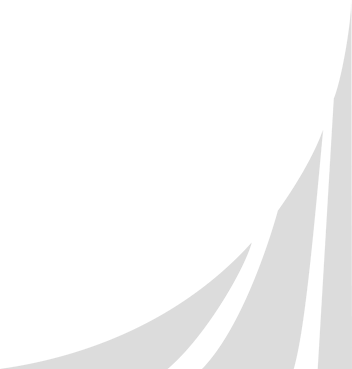 20
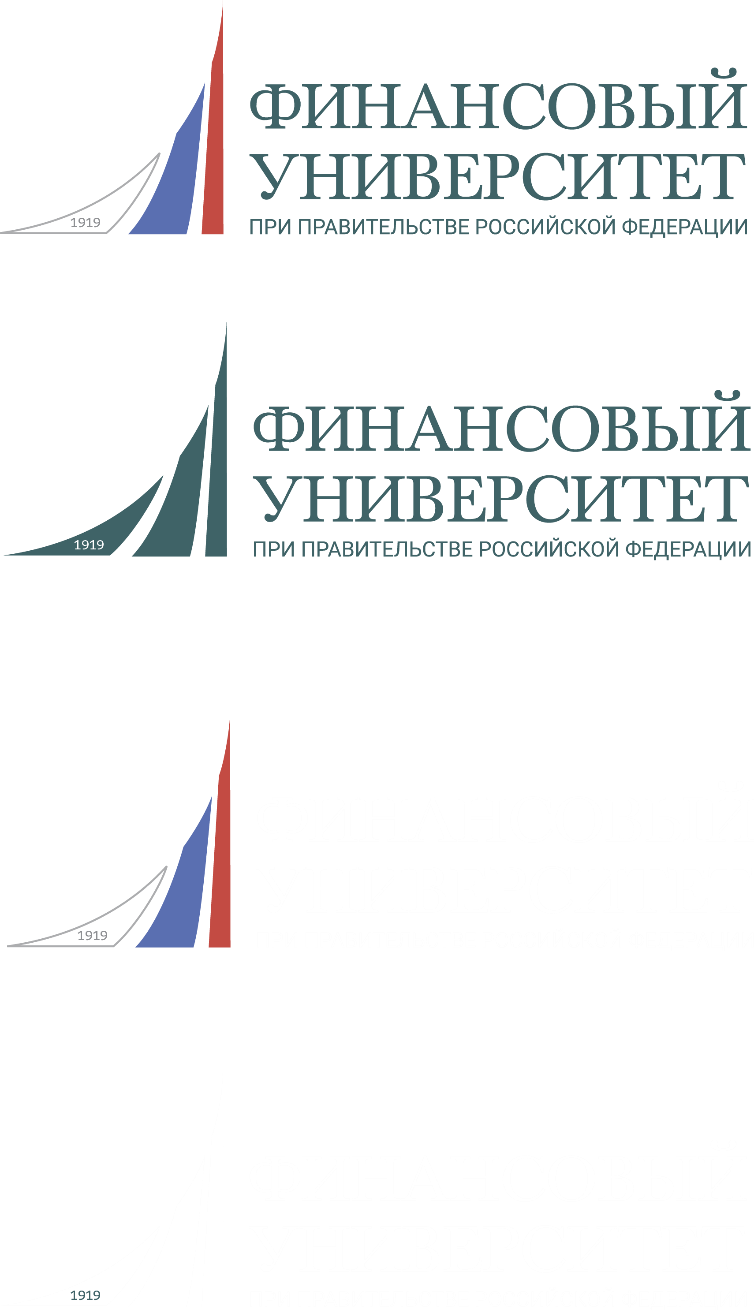 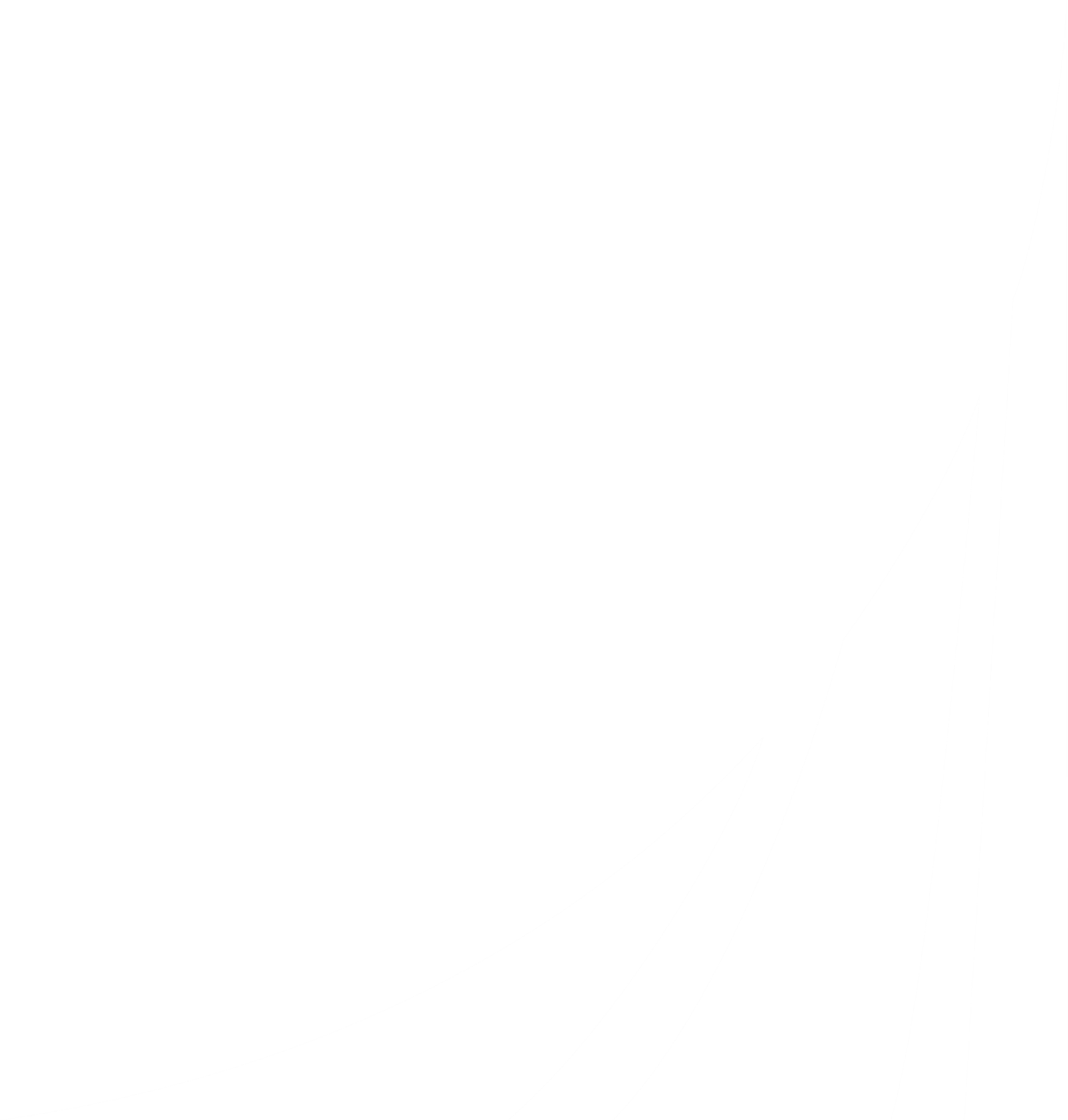 Спасибо за внимание!